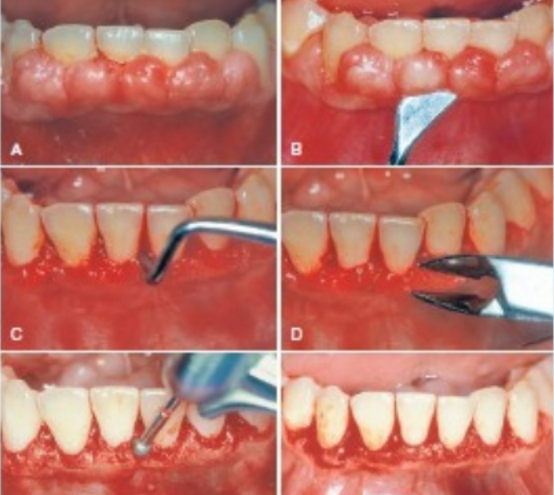 Surgical gingivectomy
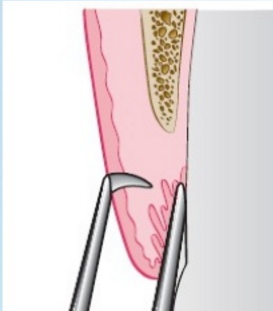 Pocket marker
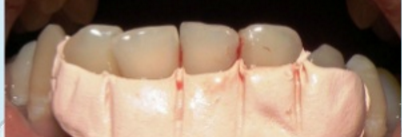 Surgical pack
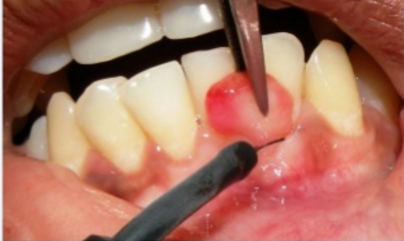 Gingivectomy by electrosurgey
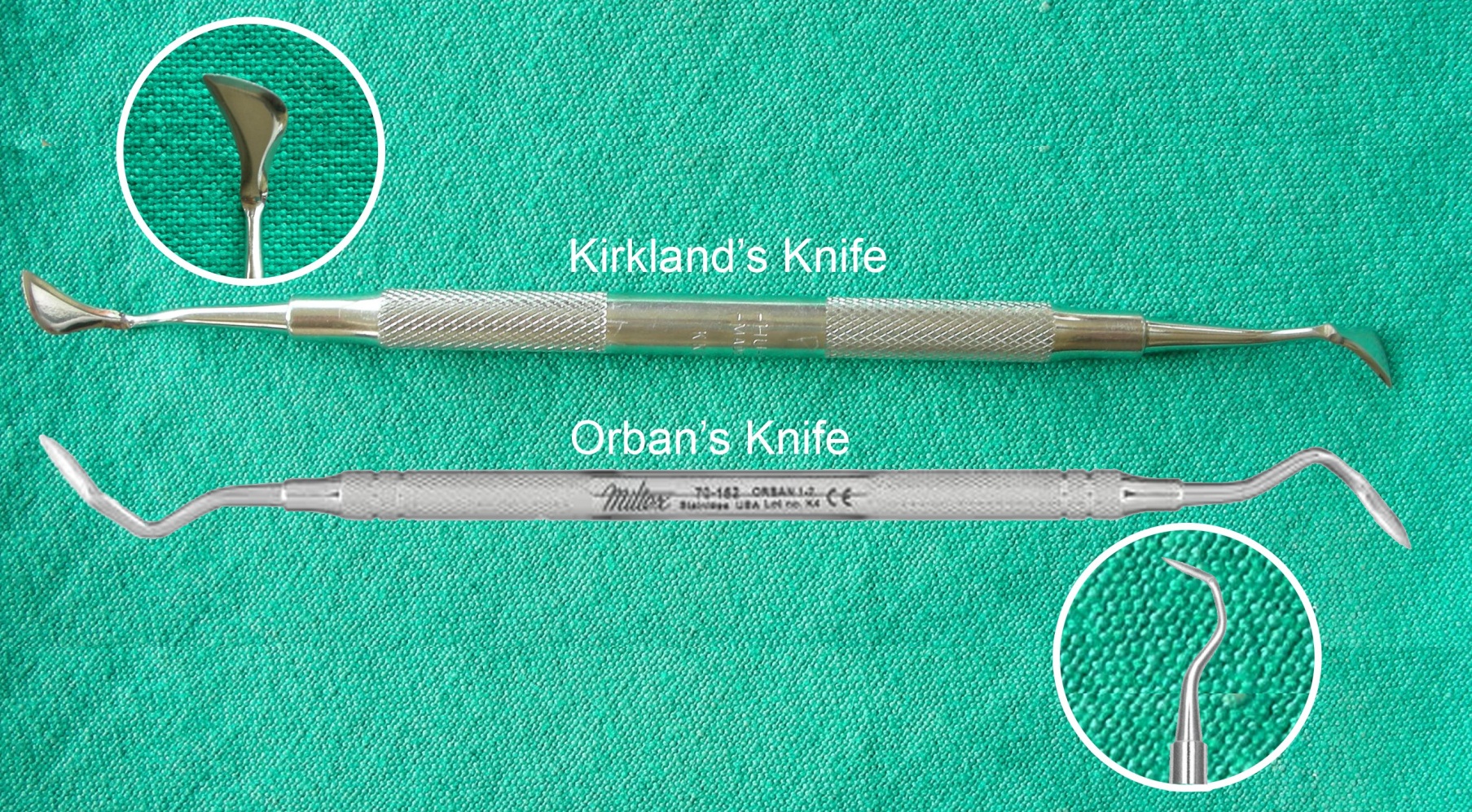 periodontal knives
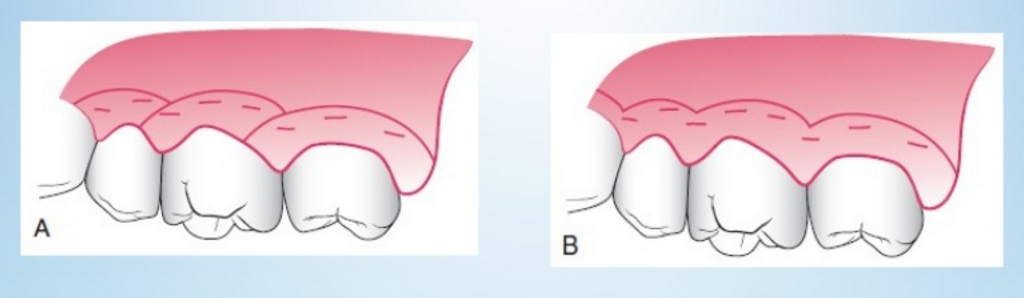 Interrupted incision
continuous incision